他使我的灵魂苏醒（二）

神的儿子，福音的起头（25）
天然人灵魂（soul）的特点
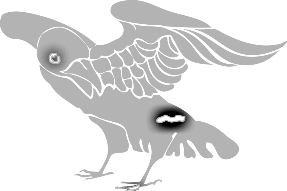 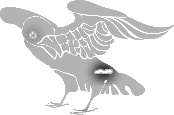 给予
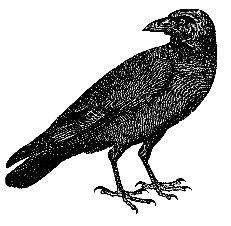 解决方法1
（学业、成就）
索取
肉体
自我
依靠
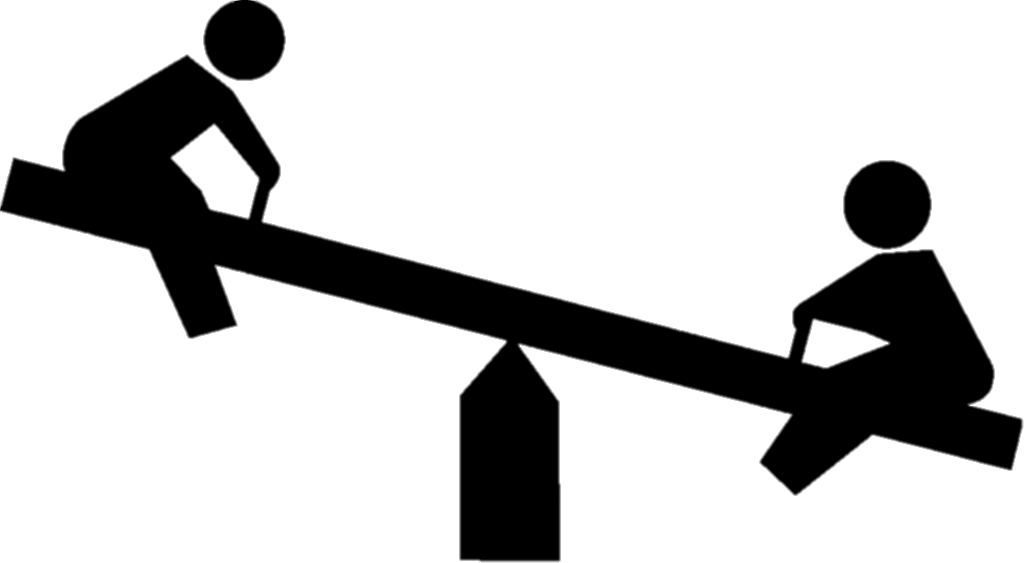 解决方法3
（男女关系）
解决方法2
（钱财）
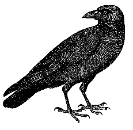 希望别人也不好
缺乏2
缺乏1
缺乏3
撒但的谎言：
你没有，你不行
天然人灵魂（soul）的特点
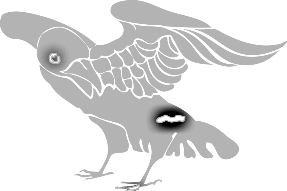 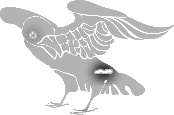 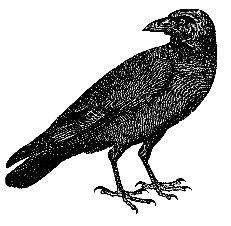 解决方法1
（学业、成就）
肉体
索取
自我
依靠
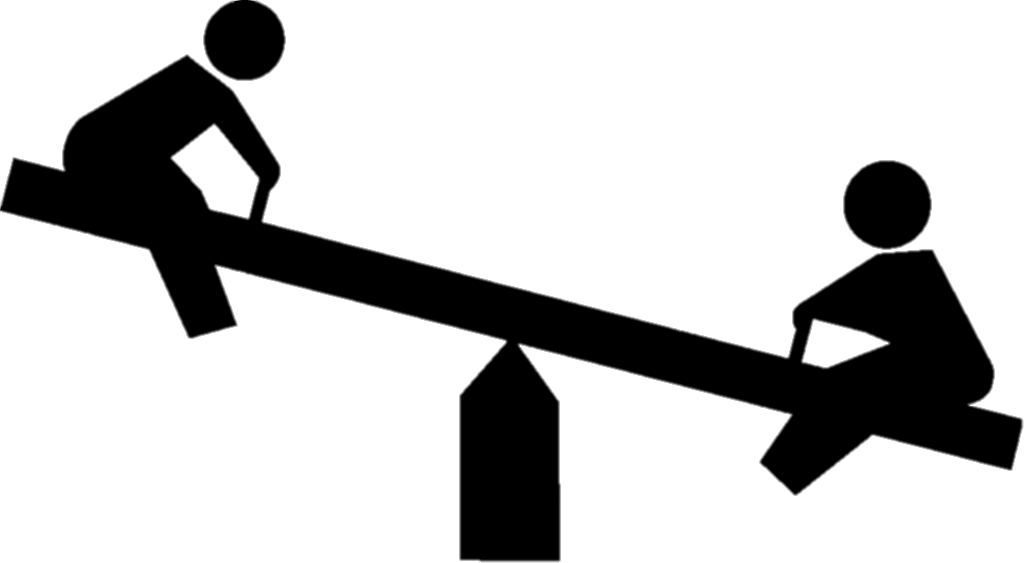 解决方法3
（男女关系）
解决方法2
（钱财）
给予
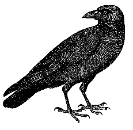 希望别人也不好
缺乏2
缺乏1
缺乏3
撒但的谎言：
你没有，你不行
天然人灵魂（soul）的救法
34 于是叫众人和门徒来，对他们说：若有人要跟从我，就当捨己，背起他的十字架来跟从我。35 因为，凡要救自己生命 (psuche, soul, 灵魂) 的，必丧掉(apollumi, to destroy utterly) 生命 (soul, 灵魂) ；凡为我和福音丧掉生命 (soul, 灵魂) 的，必救了生命 (soul, 灵魂) 。 36 人就是赚得全世界，赔上自己的生命 (soul, 灵魂) ，有甚么益处呢？37 人还能拿甚么换生命 (soul, 灵魂) 呢？
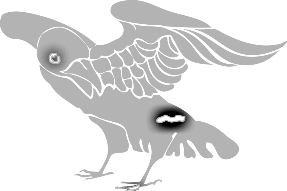 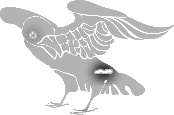 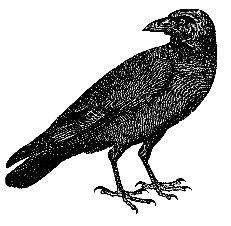 解决方法1
（学业、成就）
肉体
自我
依靠
解决方法3
（男女关系）
解决方法2
（钱财）
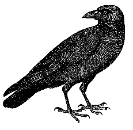 希望别人也不好
缺乏2
缺乏1
缺乏3
撒但的谎言：
你没有，你不行
天然人灵魂（soul）失败的原因
创2:7 耶和华　神用地上的尘土造人，将生气吹在他鼻孔里，他就成了有灵的活人，名叫亚当。And the LORD God formed man of the dust of the ground, and breathed into his nostrils the breath of life; and man became a living soul (nephesh).
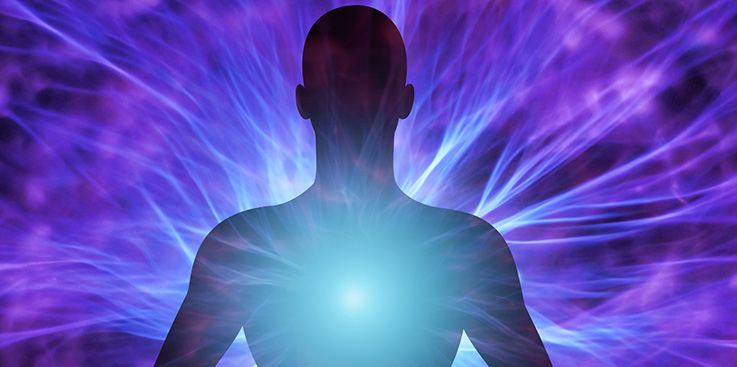 箴23:7 因为他心怎样思量，他为人就是怎样。 For as he thinks in his heart (nephesh, soul), so is he.
你能否自然（从心里）相信？
伯33:4 神的灵造我；全能者的气使我得生。 The Spirit of God has made me, And the breath of the Almighty gives me life.
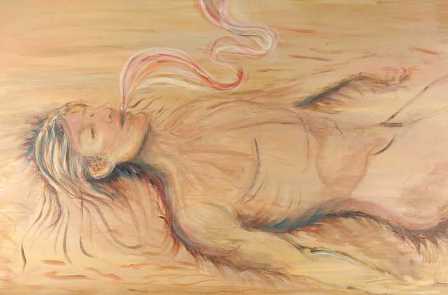 自由意志
天然人灵魂（soul）失败的原因
创2:7 耶和华　神用地上的尘土造人，将生气吹在他鼻孔里，他就成了有灵的活人，名叫亚当。And the LORD God formed man of the dust of the ground, and breathed into his nostrils the breath of life; and man became a living soul (nephesh).
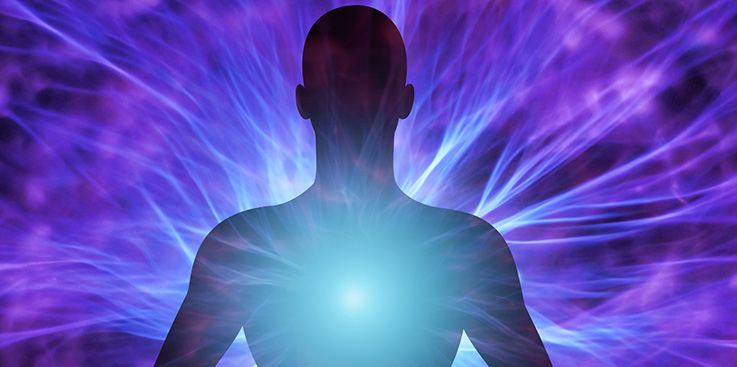 箴23:7 因为他心怎样思量，他为人就是怎样。 For as he thinks in his heart (nephesh, soul), so is he.
你能否自然（从心里）相信？
伯32:8 但在人里面有灵；全能者的气使人有聪明。 But there is a spirit in man, And the breath of the Almighty gives him understanding.
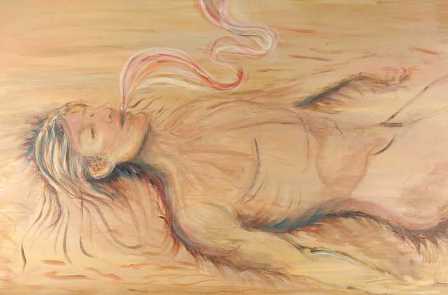 自由意志
天然人灵魂（soul）失败的原因
创2:7 耶和华　神用地上的尘土造人，将生气吹在他鼻孔里，他就成了有灵的活人，名叫亚当。And the LORD God formed man of the dust of the ground, and breathed into his nostrils the breath of life; and man became a living soul (nephesh).
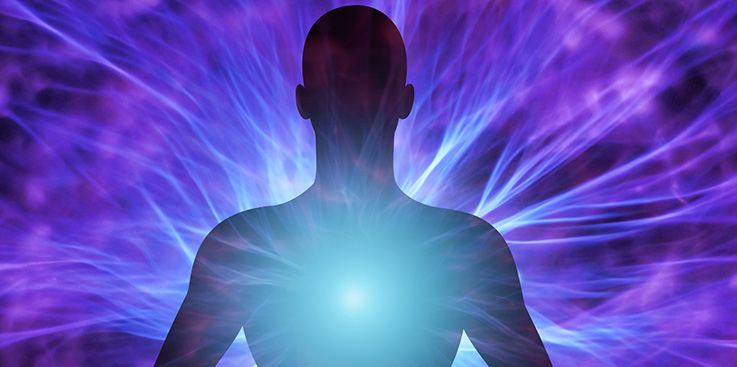 箴23:7 因为他心怎样思量，他为人就是怎样。 For as he thinks in his heart (nephesh, soul), so is he.
你能否自然（从心里）相信？
箴20:5 人心怀藏谋略，好象深水，惟明哲人纔能汲引出来。 Counsel in the heart of man is like deep water, But a man of understanding will draw it out.
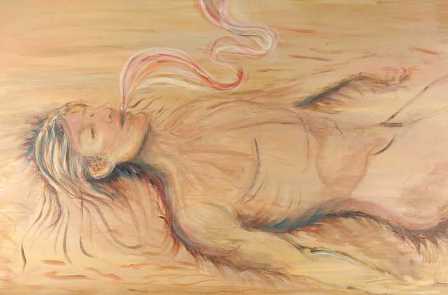 自由意志
天然人灵魂（soul）失败的原因
创2:7 耶和华　神用地上的尘土造人，将生气吹在他鼻孔里，他就成了有灵的活人，名叫亚当。And the LORD God formed man of the dust of the ground, and breathed into his nostrils the breath of life; and man became a living soul (nephesh).
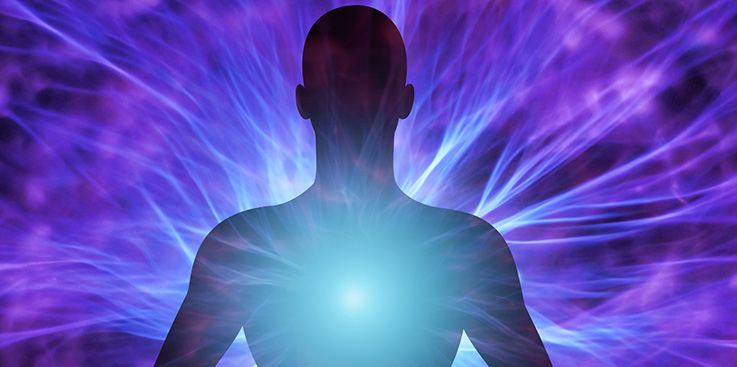 箴23:7 因为他心怎样思量，他为人就是怎样。 For as he thinks in his heart (nephesh, soul), so is he.
你能否自然（从心里）相信？
箴18:14 人有疾病，心能忍耐；心灵忧伤，谁能承当呢？
The spirit of a man will sustain him in sickness, But who can bear a broken spirit?
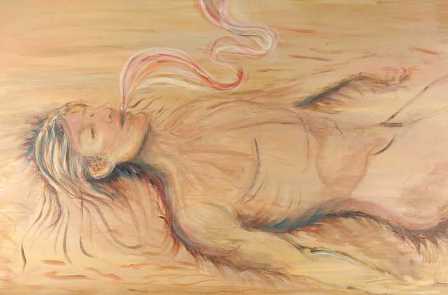 自由意志
天然人灵魂（soul）失败的原因
创2:7 耶和华　神用地上的尘土造人，将生气吹在他鼻孔里，他就成了有灵的活人，名叫亚当。And the LORD God formed man of the dust of the ground, and breathed into his nostrils the breath of life; and man became a living soul (nephesh).
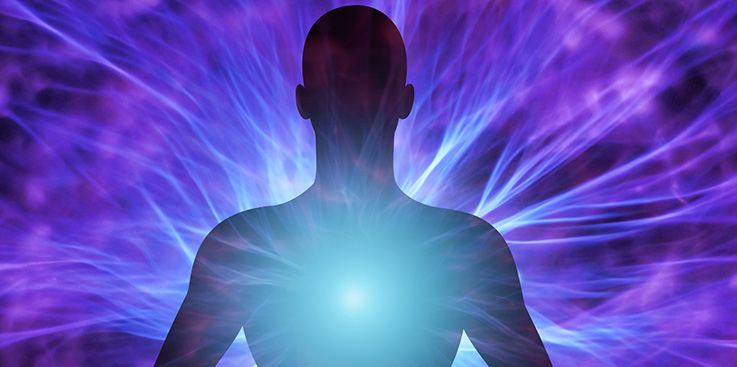 箴23:7 因为他心怎样思量，他为人就是怎样。 For as he thinks in his heart (nephesh, soul), so is he.
你能否自然（从心里）相信？
箴15:13 心中喜乐，面带笑容；心里忧愁，灵被损伤。 A merry heart makes a cheerful countenance, But by sorrow of the heart the spirit is broken.
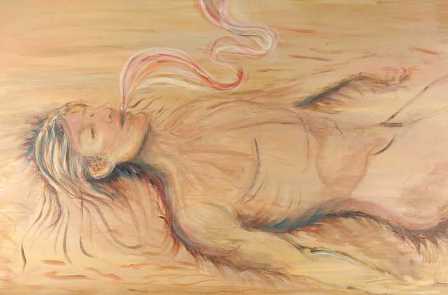 自由意志
天然人灵魂（soul）失败的原因
创2:7 耶和华　神用地上的尘土造人，将生气吹在他鼻孔里，他就成了有灵的活人，名叫亚当。And the LORD God formed man of the dust of the ground, and breathed into his nostrils the breath of life; and man became a living soul (nephesh).
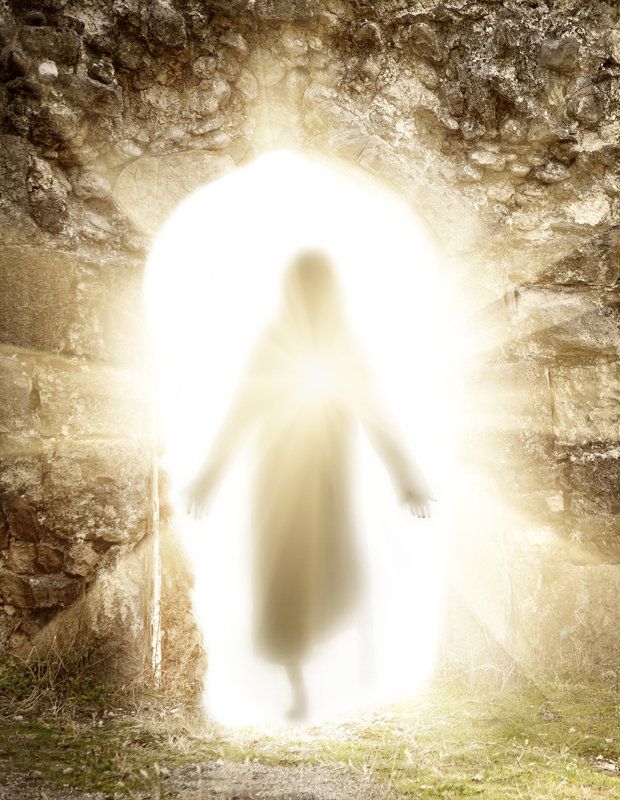 你能否自然（从心里）相信？
约3:5 耶稣说：我实实在在的告诉你，人若不是从水和圣灵生的，就不能进神的国。 3:6 从肉身生的就是肉身；从灵生的就是灵。 
彼前1:3 愿颂赞归与我们主耶稣基督的父神！他曾照自己的大怜悯，藉耶稣基督从死里复活，重生了我们，叫我们有活泼的盼望…
自由意志
箴23:7 因为他心怎样思量，他为人就是怎样。 For as he thinks in his heart (nephesh, soul), so is he.
天然人灵魂（soul）失败的原因
创2:7 耶和华　神用地上的尘土造人，将生气吹在他鼻孔里，他就成了有灵的活人，名叫亚当。And the LORD God formed man of the dust of the ground, and breathed into his nostrils the breath of life; and man became a living soul (nephesh).
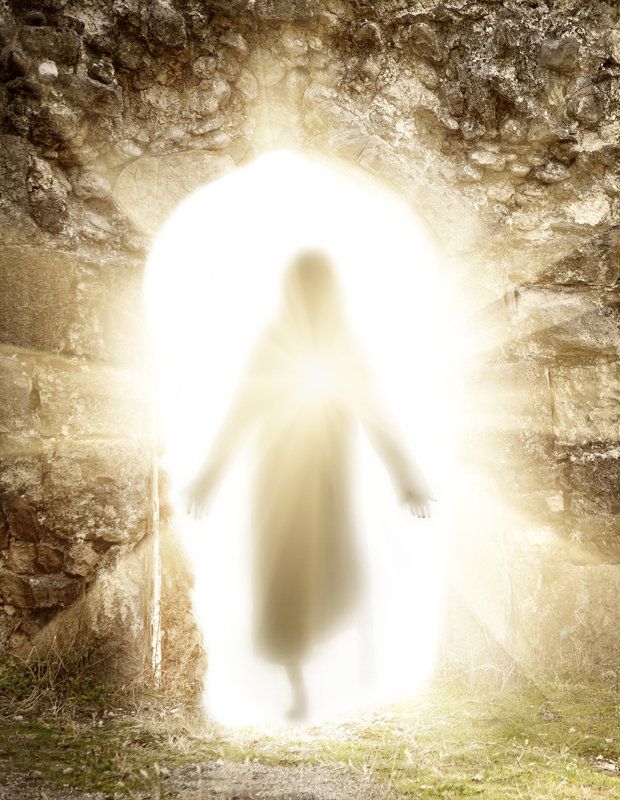 你能否自然（从心里）相信？
加4:6 你们既为儿子，神就差他儿子的灵进入你们（原文作我们）的心，呼叫：阿爸！父！ 4:7 可见，从此以后，你不是奴仆，乃是儿子了；既是儿子，就靠着神为后嗣。
自由意志
箴23:7 因为他心怎样思量，他为人就是怎样。 For as he thinks in his heart (nephesh, soul), so is he.
天然人灵魂（soul）失败的原因
创2:7 耶和华　神用地上的尘土造人，将生气吹在他鼻孔里，他就成了有灵的活人，名叫亚当。And the LORD God formed man of the dust of the ground, and breathed into his nostrils the breath of life; and man became a living soul (nephesh).
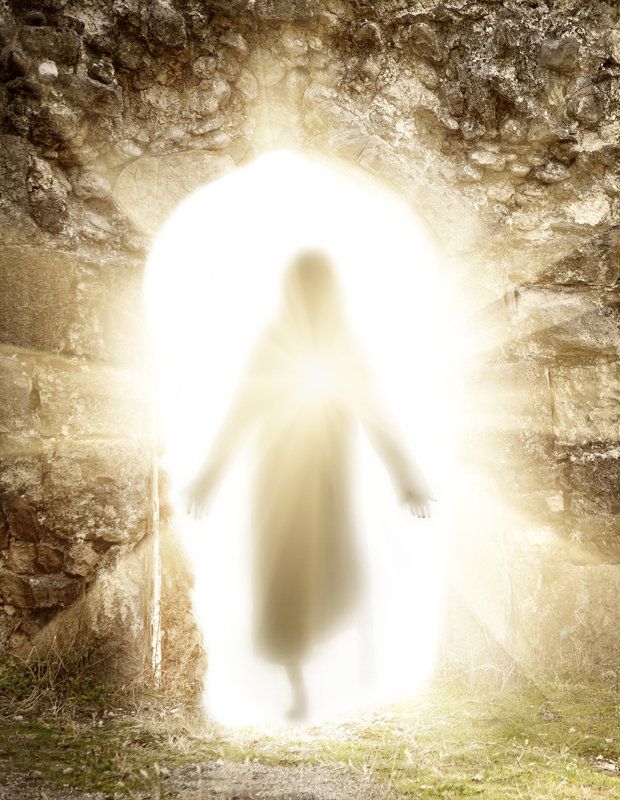 你能否自然（从心里）相信？
结11:19 我要使他们有合一的心 (I will give them one heart)，也要将新灵放在他们里面，又从他们肉体中除掉石心，赐给他们肉心， 11:20 使他们顺从我的律例，谨守遵行我的典章。他们要作我的子民，我要作他们的　神。
自由意志
箴23:7 因为他心怎样思量，他为人就是怎样。 For as he thinks in his heart (nephesh, soul), so is he.
天然人灵魂（soul）失败的原因
创2:7 耶和华　神用地上的尘土造人，将生气吹在他鼻孔里，他就成了有灵的活人，名叫亚当。And the LORD God formed man of the dust of the ground, and breathed into his nostrils the breath of life; and man became a living soul (nephesh).
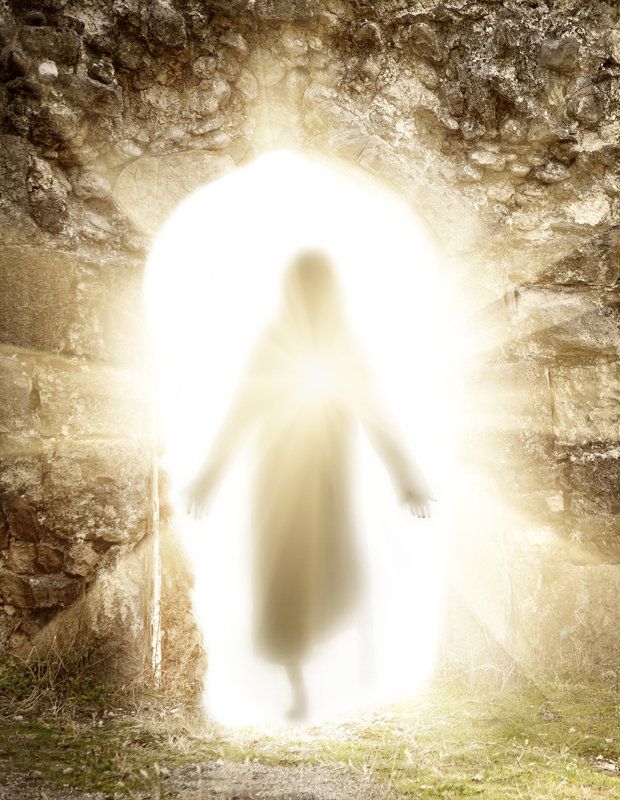 你能否自然（从心里）相信？
弗1:3 愿颂赞归与我们主耶稣基督的父神！他在基督里曾赐给我们天上各样属灵的福气： 1:4 就如神从创立世界以前，在基督里拣选了我们，使我们在他面前成为圣洁，无有瑕疵； 1:5 又因爱我们，就按着自己意旨所喜悦的，预定我们藉着耶稣基督得儿子的名分，
自由意志
箴23:7 因为他心怎样思量，他为人就是怎样。 For as he thinks in his heart (nephesh, soul), so is he.
天然人灵魂（soul）失败的原因
创2:7 耶和华　神用地上的尘土造人，将生气吹在他鼻孔里，他就成了有灵的活人，名叫亚当。And the LORD God formed man of the dust of the ground, and breathed into his nostrils the breath of life; and man became a living soul (nephesh).
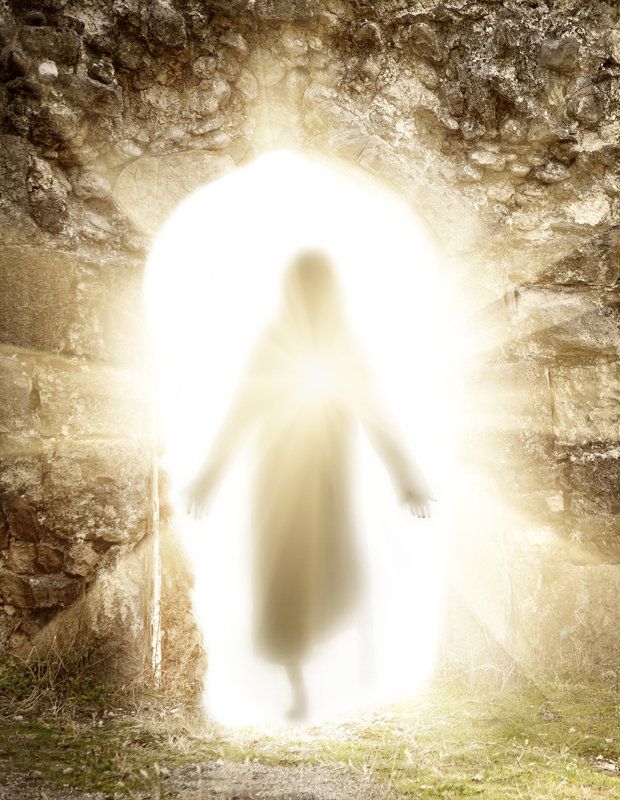 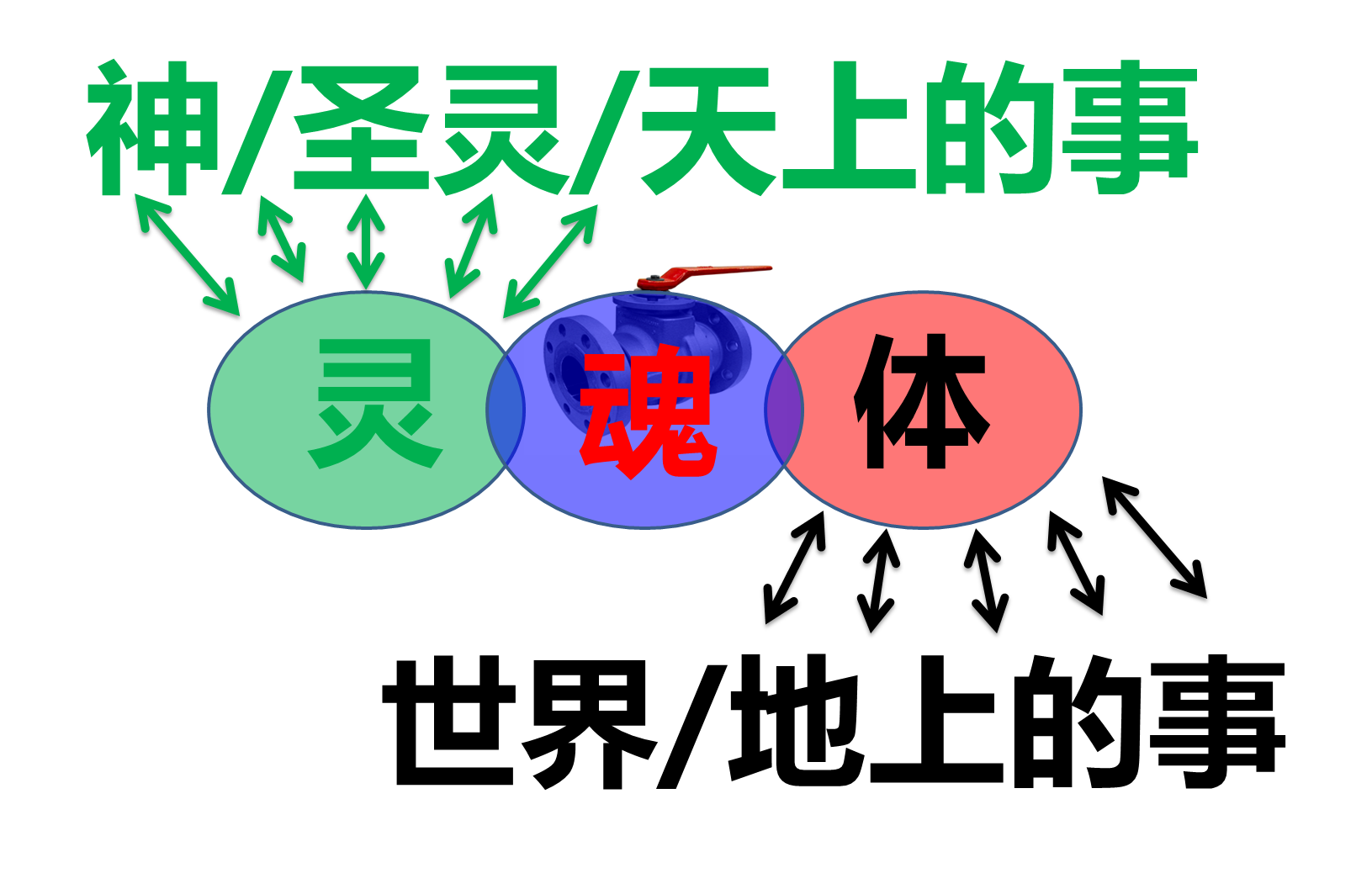 自由意志
箴23:7 因为他心怎样思量，他为人就是怎样。 For as he thinks in his heart (nephesh, soul), so is he.
自我的迁移或转换
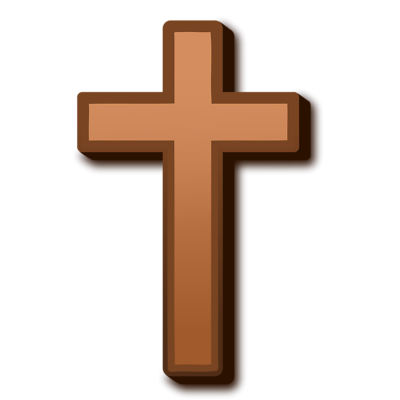 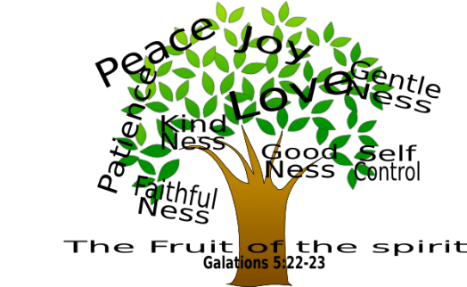 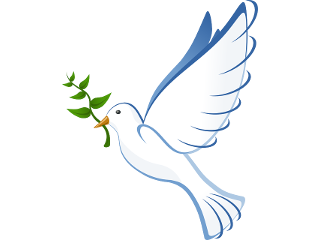 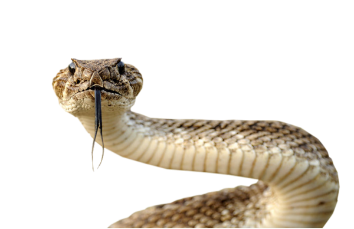 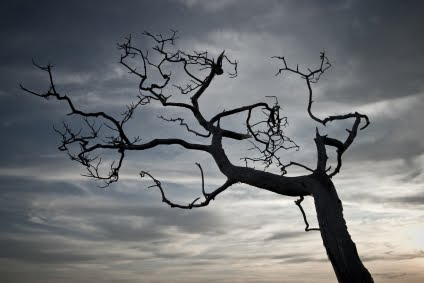 我
加2:20 我已经与基督同钉十字架，现在活着的不再是我，乃是基督在我里面活着；并且我如今在肉身活着，是因信神的儿子而活；他是爱我，为我捨己。
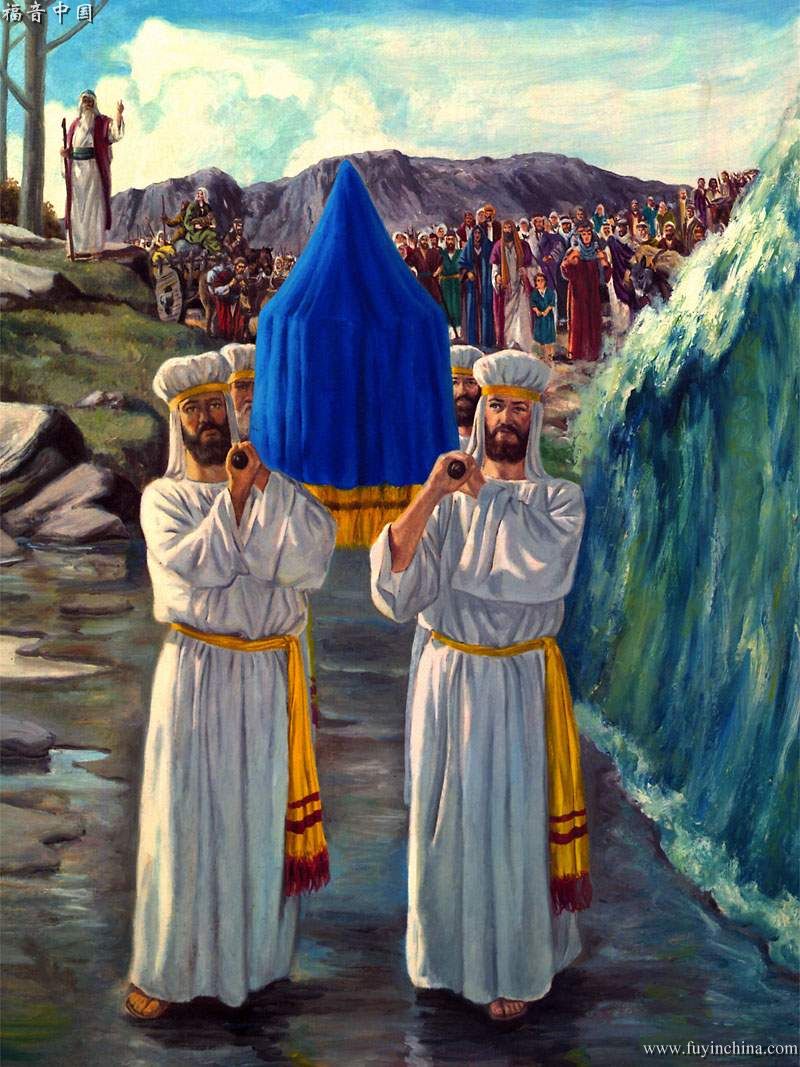 内心相信的谎言
内心相信的真理
肉体
新人
我们到底该如何看待自己的身体？
创2:7 耶和华　神用地上的尘土造人，将生气吹在他鼻孔里，他就成了有灵的活人，名叫亚当。And the LORD God formed man of the dust of the ground, and breathed into his nostrils the breath of life; and man became a living soul (nephesh).
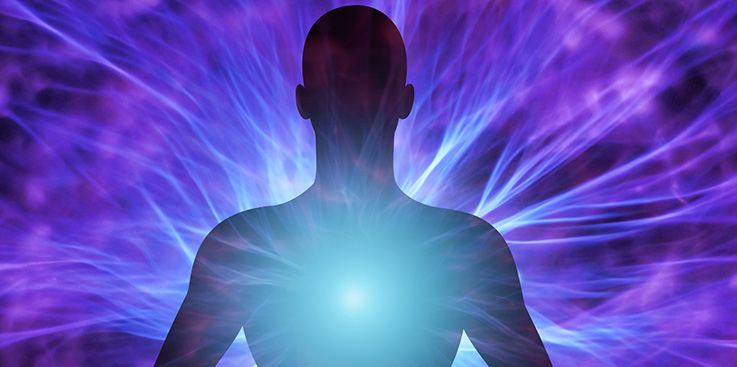 箴23:7 因为他心怎样思量，他为人就是怎样。 For as he thinks in his heart (nephesh, soul), so is he.
你能否自然（从心里）相信？
创1:1 起初，　神创造天地。 1:2 地是空虚混沌，渊面黑暗；　神的灵运行在水面上。 1:3 神说：要有光，就有了光。 1:4 神看光是好的，就把光暗分开了。 1:5 神称光为昼，称暗为夜。有晚上，有早晨，这是头一日。
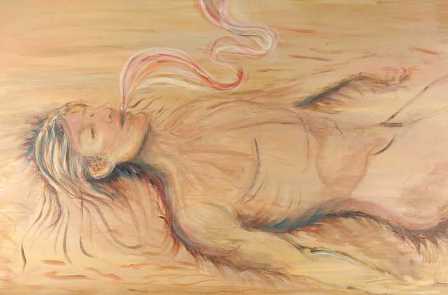 自由意志
我们到底该如何看待自己的身体？
创2:7 耶和华　神用地上的尘土造人，将生气吹在他鼻孔里，他就成了有灵的活人，名叫亚当。And the LORD God formed man of the dust of the ground, and breathed into his nostrils the breath of life; and man became a living soul (nephesh).
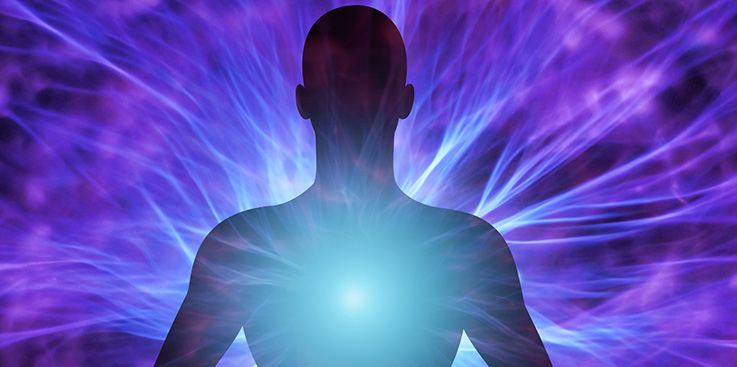 箴23:7 因为他心怎样思量，他为人就是怎样。 For as he thinks in his heart (nephesh, soul), so is he.
你能否自然（从心里）相信？
创1:6 神说：诸水之间要有空气，将水分为上下。 1:7 神就造出空气，将空气以下的水、空气以上的水分开了。事就这样成了。 1:8 神称空气为天。有晚上，有早晨，是第二日。 1:9 神说：天下的水要聚在一处，使旱地露出来。事就这样成了。 1:10 神称旱地为地，称水的聚处为海。　神看着是好的。
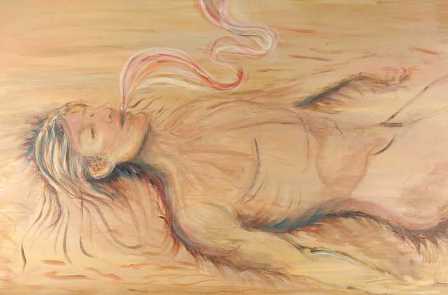 自由意志
我们到底该如何看待自己的身体？
创2:7 耶和华　神用地上的尘土造人，将生气吹在他鼻孔里，他就成了有灵的活人，名叫亚当。And the LORD God formed man of the dust of the ground, and breathed into his nostrils the breath of life; and man became a living soul (nephesh).
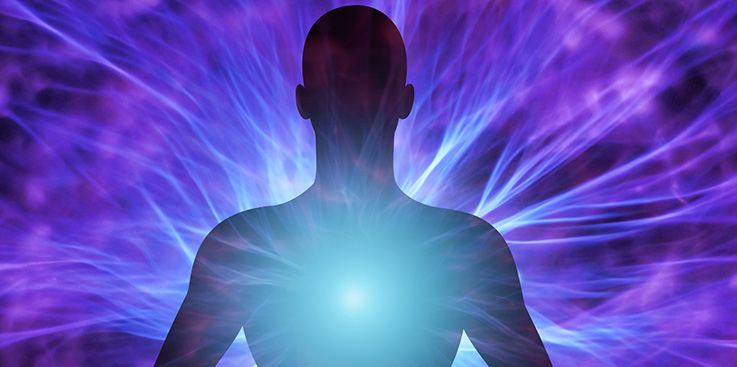 箴23:7 因为他心怎样思量，他为人就是怎样。 For as he thinks in his heart (nephesh, soul), so is he.
你能否自然（从心里）相信？
彼后3:3 第一要紧的，该知道在末世必有好讥诮的人随从自己的私慾出来讥诮说： 3:4 「主要降临的应许在那里呢？因为从列祖睡了以来，万物与起初创造的时候仍是一样。」 3:5 他们故意忘记，从太古，凭神的命有了天，并从水而出、藉水而成的地（by the word of God the heavens existed long ago and the earth was formed out of water and by water）。
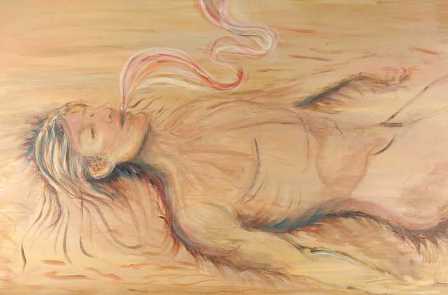 自由意志
我们到底该如何看待自己的身体？
创2:7 耶和华　神用地上的尘土造人，将生气吹在他鼻孔里，他就成了有灵的活人，名叫亚当。And the LORD God formed man of the dust of the ground, and breathed into his nostrils the breath of life; and man became a living soul (nephesh).
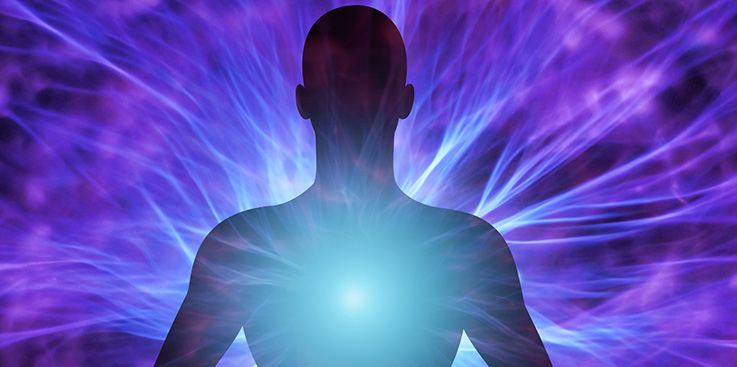 箴23:7 因为他心怎样思量，他为人就是怎样。 For as he thinks in his heart (nephesh, soul), so is he.
你能否自然（从心里）相信？
创3:17 又对亚当说：你既听从妻子的话，吃了我所吩咐你不可吃的那树上的果子，地必为你的缘故受咒诅；你必终身劳苦纔能从地里得吃的。 3:18 地必给你长出荆棘和蒺藜来；你也要吃田间的菜蔬。 3:19 你必汗流满面纔得糊口，直到你归了土，因为你是从土而出的。你本是尘土，仍要归于尘土。
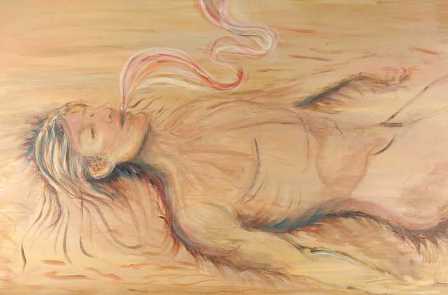 自由意志
我们到底该如何看待自己的身体？
创2:7 耶和华　神用地上的尘土造人，将生气吹在他鼻孔里，他就成了有灵的活人，名叫亚当。And the LORD God formed man of the dust of the ground, and breathed into his nostrils the breath of life; and man became a living soul (nephesh).
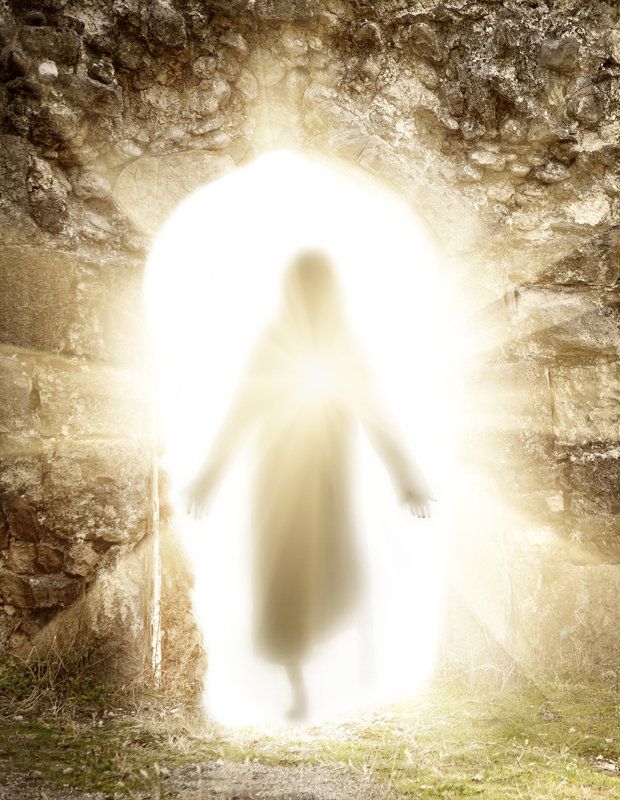 你能否自然（从心里）相信？
约1:1 太初有道，道与神同在，道就是神。 1:2 这道太初与神同在。 1:3 万物是藉着他造的；凡被造的，没有一样不是藉着他造的。 1:4 生命在他里头，这生命就是人的光。 1:5 光照在黑暗里，黑暗却不接受光。
自由意志
箴23:7 因为他心怎样思量，他为人就是怎样。 For as he thinks in his heart (nephesh, soul), so is he.
我们到底该如何看待自己的身体？
创2:7 耶和华　神用地上的尘土造人，将生气吹在他鼻孔里，他就成了有灵的活人，名叫亚当。And the LORD God formed man of the dust of the ground, and breathed into his nostrils the breath of life; and man became a living soul (nephesh).
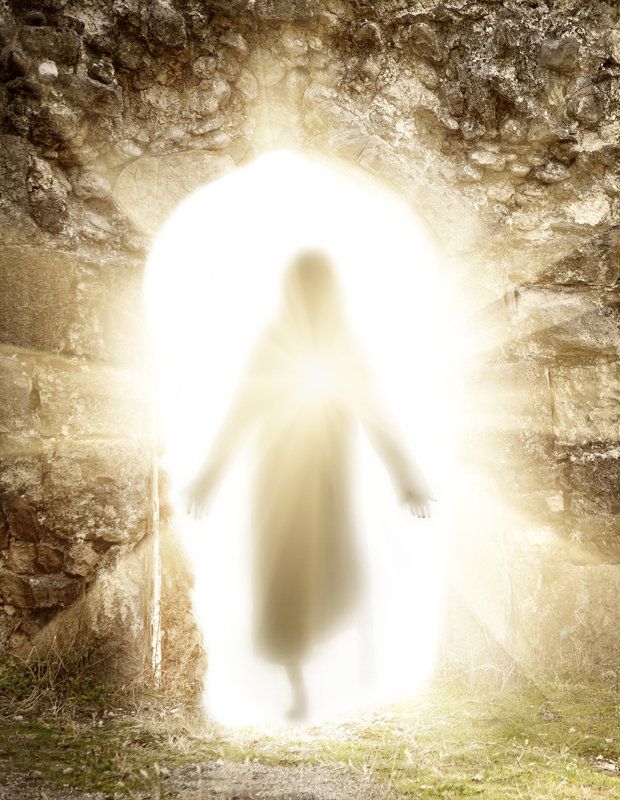 你能否自然（从心里）相信？
约1:14 道成了肉身，住在我们中间，充充满满的有恩典有真理。我们也见过他的荣光，正是父独生子的荣光。。。1:16 从他丰满的恩典里，我们都领受了，而且恩上加恩。 1:17 律法本是藉着摩西传的；恩典和真理都是由耶稣基督来的。
自由意志
箴23:7 因为他心怎样思量，他为人就是怎样。 For as he thinks in his heart (nephesh, soul), so is he.
我们到底该如何看待自己的身体？
创2:7 耶和华　神用地上的尘土造人，将生气吹在他鼻孔里，他就成了有灵的活人，名叫亚当。And the LORD God formed man of the dust of the ground, and breathed into his nostrils the breath of life; and man became a living soul (nephesh).
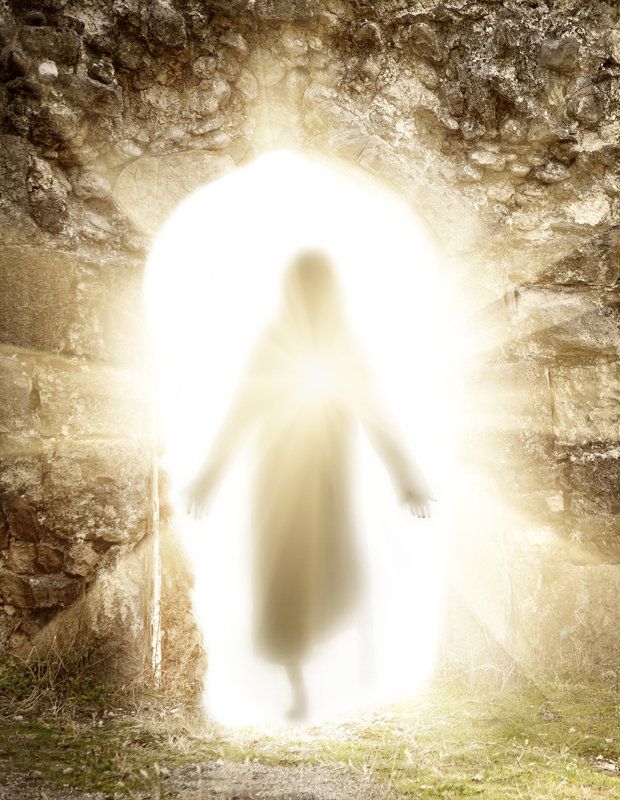 你能否自然（从心里）相信？
罗8:3 律法既因肉体软弱，有所不能行的，神就差遣自己的儿子，成为罪身的形状，作了赎罪祭，在肉体中定了罪案。。。
徒2:16 这正是先知约珥所说的： 2:17 神说：在末后的日子，我要将我的灵浇灌凡有血气的。你们的儿女要说预言；你们的少年人要见异象；老年人要做异梦。
自由意志
箴23:7 因为他心怎样思量，他为人就是怎样。 For as he thinks in his heart (nephesh, soul), so is he.
我们到底该如何看待自己的身体？
创2:7 耶和华　神用地上的尘土造人，将生气吹在他鼻孔里，他就成了有灵的活人，名叫亚当。And the LORD God formed man of the dust of the ground, and breathed into his nostrils the breath of life; and man became a living soul (nephesh).
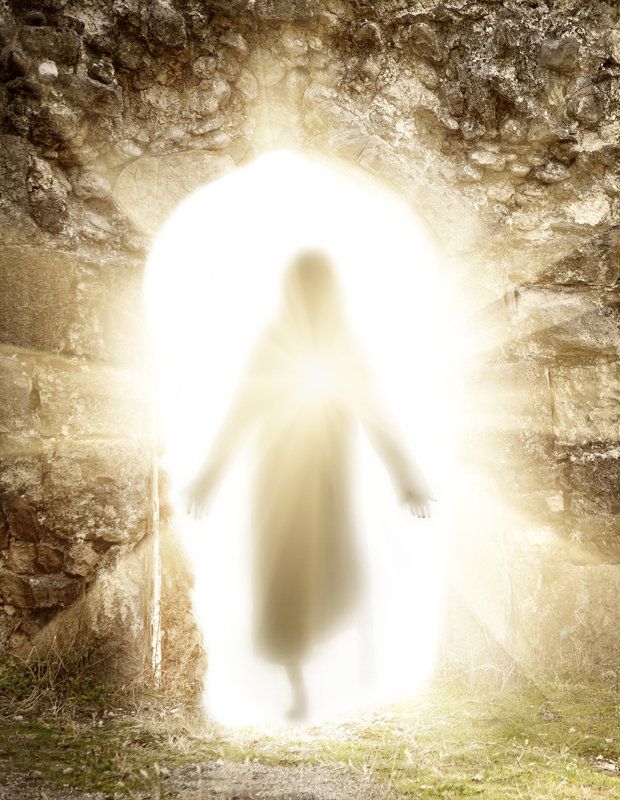 你能否自然（从心里）相信？
西1:16 因为万有都是靠他造的，无论是天上的，地上的；能看见的，不能看见的；或是有位的，主治的，执政的，掌权的；一概都是藉着他造的，又是为他造的。 1:17 他在万有之先；万有也靠他而立。 1:18 他也是教会全体之首。他是元始，是从死里首先复生的，使他可以在凡事上居首位。 1:19 因为父喜欢叫一切的丰盛在他里面居住。 1:20 既然藉着他在十字架上所流的血成就了和平，便藉着他叫万有---无论是地上的、天上的---都与自己和好了。
自由意志
箴23:7 因为他心怎样思量，他为人就是怎样。 For as he thinks in his heart (nephesh, soul), so is he.
自我的迁移或转换
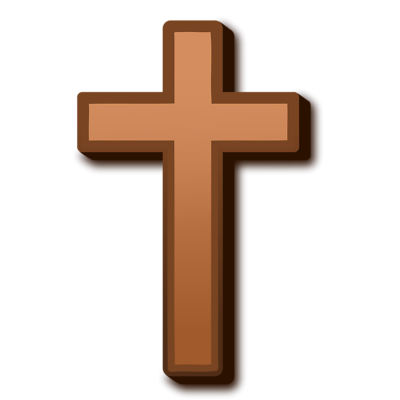 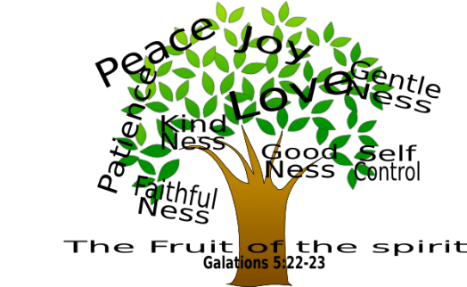 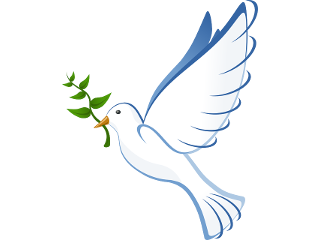 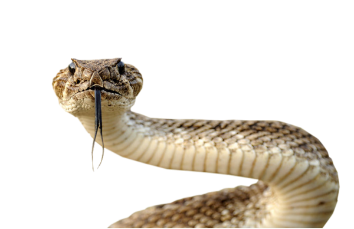 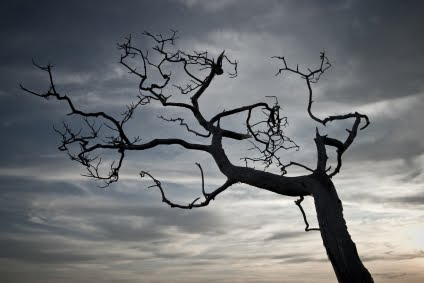 我
加2:20 我已经与基督同钉十字架，现在活着的不再是我，乃是基督在我里面活着；并且我如今在肉身活着，是因信神的儿子而活；他是爱我，为我捨己。
内心相信的谎言
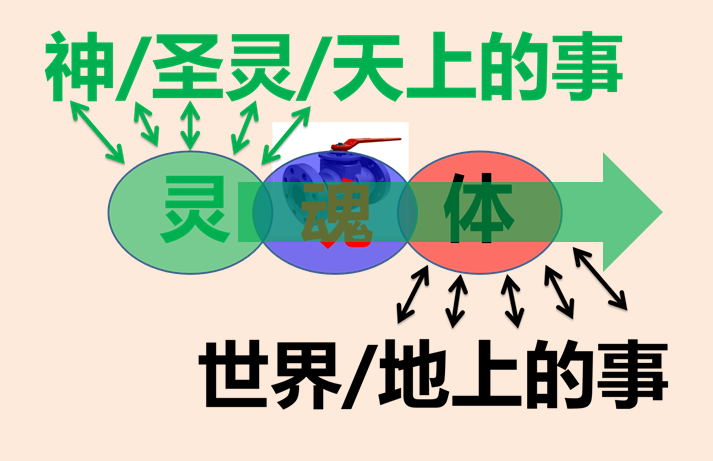 内心相信的真理
肉体
新人